البدائل(الخيارات أو المقترحات أو الحلول أو البدائل):تقييم ماقبلي:من المُعد؟
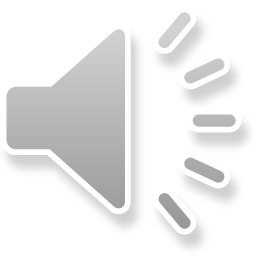